Download these slides!people.csail.mit.edu/seneff
….
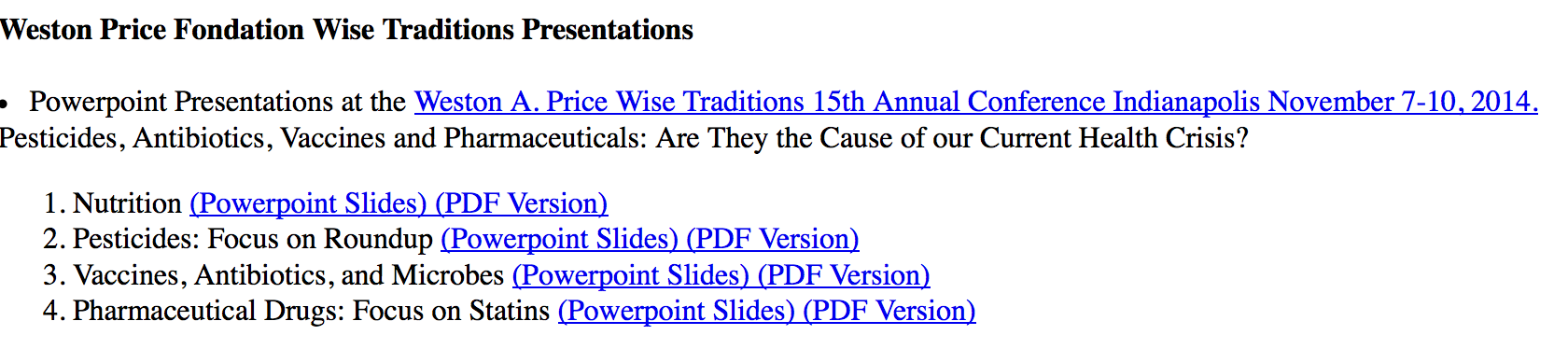 ….
Download individual files from these links:
people.csail.mit.edu/seneff/Indianapolis/
Drugs.pdf   Nutrition.pdf   antibiotics_vaccines.pdf   glyphosate_new.pdf
Drugs.pptx  Nutrition.pptx  antibiotics_vaccines.pptx  glyphosate_new.pptx
[Speaker Notes: Drugs.pdf   Nutrition.pdf   antibiotics_vaccines.pdf   glyphosate_new.pdf
Drugs.pptx  Nutrition.pptx  antibiotics_vaccines.pptx  glyphosate_new.pptx]
Outline
Very brief overview
Nutrition and health
Pesticides: focus on Roundup
Vaccines, antibiotics and microbes
Pharmaceutical drugs: focus on statins
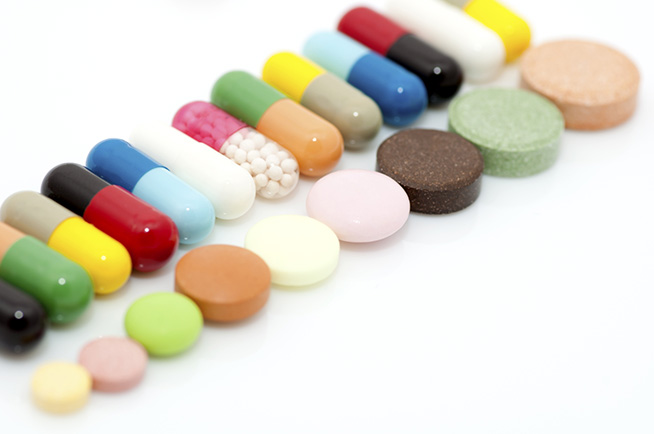 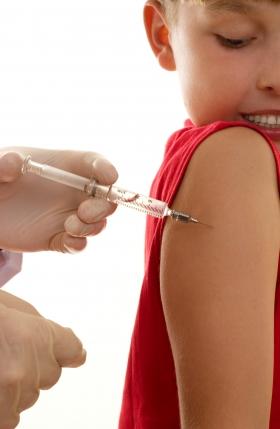 Vaccines, Antibiotics and Microbes
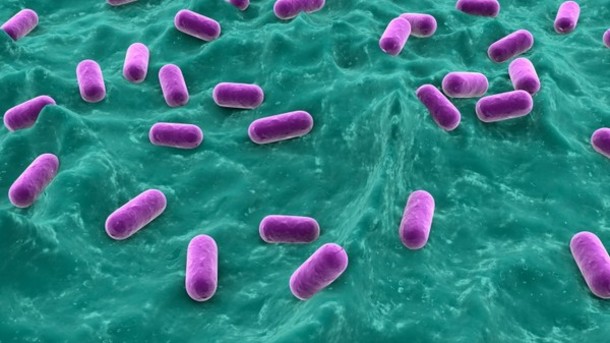 Stephanie Seneff
MIT CSAIL
Bought, The Movie*
*indiegogo.com/projects/bought-the-hidden-story-behind-vaccines-big-pharma-your-food
Outline
Microbiome
Vaccines
Influenza
Antibiotics
Lyme Disease and Chronic Fatigue
Microbiome
“I make no apologies for putting microorganisms on  a pedestal above all other living things. For if the last blue whale choked to death on the last panda, it would be disastrous but not the end of the world.  But if we accidentally poisoned the last two species of ammonia-oxidisers, that would be another matter. It could be happening now and we wouldn’t even know...” 

-- Prof. Tom Curtis, Nature Reviews Microbiology  July, 2006
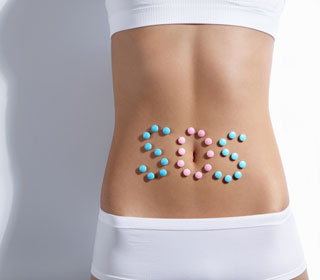 [Speaker Notes: http://www.rodale.com/glyphosate-research]
Gut Bacteria: The Microbiome*
They represent over 9 million different genes compared to our paltry 20,000
Disrupted by pesticides, antibiotics, C-section
“Well beyond obvious GI conditions such as irritable bowel and colorectal cancer, researchers have also found connections between microbiome changes and depression, Alzheimer's, autism, fibromyalgia, multiple sclerosis, even diabetes.”
*Erik Goldman. Welcome to the Microbiome: Holistic Medicine’s New Frontier.
Holistic Primary Care, Sunday, 24 August 2014 21:17.
[Speaker Notes: ./gut_microbiome.pdf

http://holisticprimarycare.net/topics/topics-a-g/functional-medicine/1630-welcome-to-the-microbiome-holistic-medicine-s-new-frontier.html]
The Microbiome in Early Life*
The human is a "majority microbial superorganism"
Proper seeding of the microbiome at birth is essential for protection from type 1 diabetes and from infectious diseases
Urgent need to protect microbiota from environmental hazards
*RR Dietert, Birth Defects Research Part B: Developmental and
Reproductive Toxicology 101(4), 333-340, Aug. 2014
[Speaker Notes: Glyphosate/microbiota_in_health_early_life.text]
The Maternal Microbiome*
Sterile womb paradigm is false
Bacterial colonies in placenta, vagina, and breast milk are all important for fetal and infant development 
The uterine environment harbors bacteria 
Contrary to popular mythology, breast milk is teeming with bacteria
Streptococcus, Staphylococcus, Serratia, and Corynebacteria, etc. 
Each mother has a unique signature
*www.the-scientist.com//?articles.view/articleNo/40038/title/The-Maternal-Microbiome/
[Speaker Notes: ./maternal_microbiome.pdf]
Microbiome in Disease States*
Human microbiome project is underway
Autoantibodies are likely being produced in response to pathogens rather than to self
Chronic exposure to certain viruses like Epstein-Barr virus modifies cells
Slows the response of the vitamin D receptor
Epstein-Barr virus has been detected in association with many disease states
Just one component of a mix
Often acquired later on in the disease process
*Amy Proal, Autoimmune Research Foundation
 youtube.com/watch?v=hO2YXh0ajnk&feature=player_embedded#at=26
Gut Bacteria Detoxify Mercury*
Gut bacteria demethylate organic mercury forming insoluble free mercury which is excreted
Mice fed methyl-mercury (toxic)
Antibiotics added in test group
(less toxic)
*Figure 5 in IR Rowland, Toxicol Pathol 1988 16:147-153.
[Speaker Notes: Glyphosate/gut_bacteria_detoxify_mercury_1988.pdf
Mercury burden in tissues – postmortem analysis.

Mercuric mercury less toxic (Hg+2)
FIG.5.-Concentration of total mercury and mercuric mercury in tissues of BALB/c mice given a single dose of methyl ['O'Hg] mercuric chloride. Mice were fed a synthetic diet and drinking water with or without antibiotics. After 6 days the mice were killed and total Hg determined by scintillation spectrometry. Mercuric mercury content was determined by benzene extraction. Results shown are means for 4 mice (bars: SEM).]
You are What You Host!*
Genomes within “meta-organisms” interact to influence host longevity
The worm, C. elegans Is unable to synthesize nitric oxide (NO)
It relies on its gut bacteria for its supply
Bacterial NO modulates C. elegans lifespan via effects on host transcription
Bacteria also release small interfering RNAs that can regulate host cell gene expression
*C Heinz and W. Mair, Cell 156, January 30, 2014, 408-411.
[Speaker Notes: Treasures/microbiome_modulates_aging_Cell_2014.pdf

This is a treasure!!!]
Juvenile Diabetes*
“Juvenile diabetes is more likely to develop in babies born by C-section, in boys who are tall, and in babies who gain weight more rapidly in the first year of life. Each of these observations suggested to me that perturbations of our resident microbes very early in life could be a contributing factor.”
“Even before the diabetes developed, the pancreases in antibiotic-exposed mice looked terrible, with angry immune and inflammatory cells tearing up the insulin-producing islets.”
*M.J. Blaser, Missing Microbes, pp. 170,171
Bile Acid Degradation by Gut Bacteria: A Key Regulator of Cholesterol*
“High-level expression of BSH [bile salt hydrolase] in conventionally raised mice resulted in a significant reduction in host weight gain, plasma cholesterol, and liver triglycerides, demonstrating the overall impact of elevated BSH activity on host physiology.”
[Speaker Notes: Glyphosate/weight_regulation_bile_acid_modifications_gut_bacteria_2014.pdf

we show that bacterial bile salt hydrolase (BSH) mediates a microbe–host dialogue that functionally regulates host lipid metabolism and plays a profound role in cholesterol metabolism and weight gain in the host.]
Bile Acid Degradation by Gut Bacteria: A Key Regulator of Cholesterol*
“High-level expression of BSH [bile salt hydrolase] in conventionally raised mice resulted in a significant reduction in host weight gain, plasma cholesterol, and liver triglycerides, demonstrating the overall impact of elevated BSH activity on host physiology.”
Probiotic bacteria may help control obesity, hypercholesterolemia, and metabolic syndrome
[Speaker Notes: Glyphosate/weight_regulation_bile_acid_modifications_gut_bacteria_2014.pdf

we show that bacterial bile salt hydrolase (BSH) mediates a microbe–host dialogue that functionally regulates host lipid metabolism and plays a profound role in cholesterol metabolism and weight gain in the host.]
High serum LDL is Going Up in Step with Glyphosate Usage on Corn and Soy Crops
Collaboration with Dr. Chen Li and Dr. Nancy Swanson
High serum LDL is Going Up in Step with Glyphosate Usage on Corn and Soy Crops
Glyphosate preferentially kills beneficial bacteria and allows pathogens to overgrow
Collaboration with Dr. Chen Li and Dr. Nancy Swanson
Gut Microbes Protect from Food Allergies*
18% increase in food allergies among children in the United States between 1997 and 2007
Life-threatening anaphylactic response to foods 
Antibiotic treatments can disrupt gut bacteria
Mucosa-associated Clostridia protect from food allergies
Regulate epithelial permeability to food allergens 
Clostridia probiotics may work as treatment plan
[Speaker Notes: ./gut_bacteria_protect_from_allergies.pdf 
./PNAS_2014_commensal_bacteria_protect_food_allergies.pdf]
Biofilms!*
A vast number of the pathogens in our body are in communities called biofilms
Bacteria form an extracellular matrix around the colony that protects them from antibiotics
Within the matrix, they communicate using quorum sensing
They can even communicate the message “It’s time to leave and colonize another host”
Biofilms are analogous to multi-cellular organisms
*bacteriality.com/2008/05/26/biofilm/
[Speaker Notes: ./biofilms.pdf]
Vaccines
“Vaccines that contain 25,000 times more mercury than what the EPA says are the maximum contaminant levels in drinking  water are NOT safe!” 

-- Catherine Frompovich
Recommended Vaccine Schedule by CDC*
*http://www.cdc.gov/vaccines/schedules/hcp/child-adolescent.html
Vaccine Induced Immune Overload*
Mercury, aluminum, formaldehyde, MSG, neomycin, gentamycin, streptomycin, polymyxin B, polyethylene glycol, squalene, killed and/or live viruses, viral contaminants, etc.
 Type 1 and type 2 diabetes, NASH, autism, asthma, food allergies, thyroiditis, vasculitis and autoimmune rheumatic diseases like lupus, rheumatoid arthritis, psoriasis and metabolic syndrome.
*Classen JB, J Mol Genet Med 2014, S1:025
[Speaker Notes: samantha/vaccine-induced-immune-overload.pdf
./vaccine_overload.pdf
http://www.thepeoplesvoice.org/TPV3/Voices.php/2014/06/16/vaccine-induced-immune-overload-and-the-]
“How is disinterested vaccine safety governance even remotely possible when HHS employees stand as heroes at the head of the parade when a new vaccine is invented within its walls, while agency leaders are leading the cheering section, approving the new product’s launch, making the market for the product with its policy recommendations, and then turning around to cash multimillion-dollar checks?” 

Mark Blaxill, A LICENSE TO KILL? 
Chapter 19 in VACCINE EPIDEMIC, Louise Kuo Habakus, MA and Mary Holland, JD, Editors
[Speaker Notes: Csail/2014/project/Blaxill/gardasillicensetokill.pdf]
The Price of Prevention: Vaccine Costs Are Soaring*
The number of vaccine patent applications rose tenfold in the 1990s to more than 10,000
New vaccines have entered the market at once-unthinkable prices
Big pharmaceutical giants are making $$$$$
“We have to give it to every kid, so it’s a golden ticket,” 
Dr. Lindsay Irvin, pediatrician (She remortgaged her home to afford their rising prices)
33% of family doctors are considering giving up immunizations because of the expense
40% do not offer all the required immunizations
*Elisabeth Rosenthal,  NY Times, JULY 2, 2014
[Speaker Notes: Dr. Irvin is a pediatrician in San Antonio Texas]
The Price of Prevention: Vaccine Costs Are Soaring*
The number of vaccine patent applications rose tenfold in the 1990s to more than 10,000
New vaccines have entered the market at once-unthinkable prices
Big pharmaceutical giants are making $$$$$
“We have to give it to every kid, so it’s a golden ticket,” 
Dr. Lindsay Irvin, pediatrician (She remortgaged her home to afford their rising prices)
33% of family doctors are considering giving up immunizations because of the expense
40% do not offer all the required immunizations
And this doesn’t figure in the price of autism, ADHD, asthma, food allergies, etc.
*Elisabeth Rosenthal,  NY Times, JULY 2, 2014
[Speaker Notes: Dr. Irvin is a pediatrician in San Antonio Texas]
Aluminum Adjuvant in Vaccines*
DTaP (diphtheria, tetanus, and pertussis): 170–625 mcg, depending on manufacturer
Hepatitis A: 250 mcg
Hepatitis B: 250 mcg
Hib (for meningitis; PedVaxHib brand only): 225 mcg
HPV: 225 mcg
Pediarix (DTaP–hepatitis B–polio combination): 850 mcg
Pentacel (DTaP–Hib–polio combination): 330 mcg
Pneumococcus: 125 mcg (emphasis added)
*vactruth.com/2014/01/28/toxic-levels-of-aluminum/
HPV Vaccine Linked to Nervous System Disorder and Autoimmunity*
“Two recent studies in medical literature describe seven girls and young women who were severely debilitated by a disorder  … following HPV vaccination.”
Postural Orthostatic Tachycardia Syndrome (POTS)
Also: links to multiple sclerosis, systemic lupus erythematosis and rheumatoid arthritis 
“Molecular mimicry” leads to autoimmune disease
*Celeste McGovern, GreenMedInfo, Apr. 24, 2014
[Speaker Notes: HPV_vaccine_POTS.pdf]
Symptoms of POTS
"persistent incapacitating headaches, dizziness, recurrent syncope, lower extremity weakness, poor motor coordination, fatigue, neck pain, joint pains, numbness in the legs, blurred vision, photophobia, phonophobia, cognitive impairment, insomnia, tachycardia, dyspnea, impaired thermoregulation, cold extremities, blush discoloration of toes, excessive hair loss, gastrointestinal (GI) disturbances, altered sense of taste, diminished appetite, and weight loss”
Studies find Flu shots can harm your heart, infant and fetus*
Flu vaccines only work against 10% of the viruses that cause flu-like symptoms
Flu vaccines elicit inflammatory reactions that may harm the human heart, the developing fetus and the fragile immune system of infants
Do the theoretical benefits really outweigh the known harms?
*Sayer Ji,
 naturalcuresnotmedicine.com/2014/06/studies-find-flu-shots-can-harm-heart-infant-fetus.html
[Speaker Notes: http://www.greenmedinfo.com/blog/studies-find-flu-shots-can-harm-your-heart-infant-and-fetus]
Narcolepsy and H1N1 Vaccine*
“Narcolepsy is a sleep disorder characterized by excessive daytime sleepiness and is often associated with cataplexy (episodic muscle weakness) triggered by emotion such as laughter or anger.”
“Nocturnal sleep is usually fragmented and may be associated with sleep paralysis and hypnagogic hallucinations”
Caused by destruction of neurons in hypothalamus
14-fold increased risk following H1N1 vaccine
*D O'Flanagan et al. Eurosurveillance 19(17), 01 May 2014
[Speaker Notes: ./narcolepsy_H1N1_2014.pdf]
Methodological Issues and Evidence of Malfeasance in Research Purporting to Show Thimerosal in Vaccines Is Safe*
Over 165 studies have found Thimerosal to be harmful:
Death, allergic reactions, malformations, autoimmune reactions, developmental delay 
Neurodevelopmental disorders, including tics, speech delay, language delay, attention deficit disorder, and autism
Six studies used by the CDC to support Thimerosal’s safety are flawed
*B Hooker et al., BioMed Research International 2014, Article ID 247218
[Speaker Notes: Samantha/Thimerosal_not_safe_Geier_2014]
MMR and Autism
Andrew Wakefield found a connection in 1998 in a now retracted publication*
CDC claimed proof of no link in 2004 paper**
Whistleblower, Dr. William Thompson, has just come forward: 
Data supported significant increased risk for autism in black males with early vaccine
Demand for birth certificate hid this finding
I believe it has to do with glutamate!
*A Wakefield et al., The Lancet 1998; 351 (9103): 637–41. (RETRACTED)
**F DeStefano et al., Pediatrics 2004;113;259-266 .
Glutamate is an Additive in Vaccines!
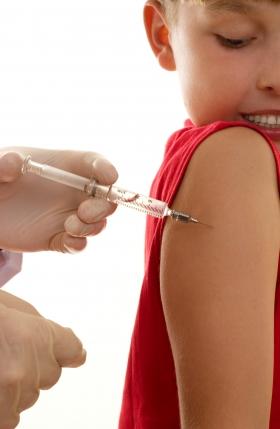 Flu vaccines (FluMist), MMR                  (measles, mumps and rubella),                        Rabies vaccine and Varicella                           vaccine (chicken pox) all contain                     glutamate
Anecdotal evidence links                                 these vaccines with autism
My own studies on VAERS revealed a correlation between autism and MMR*
Glyphosate’s depletion of manganese prevents glutamate breakdown
*S. Seneff et al., Entropy 2012, 14, 2227-2253.
Varivax and Hepatitis A Vaccines: Linked to Autism*
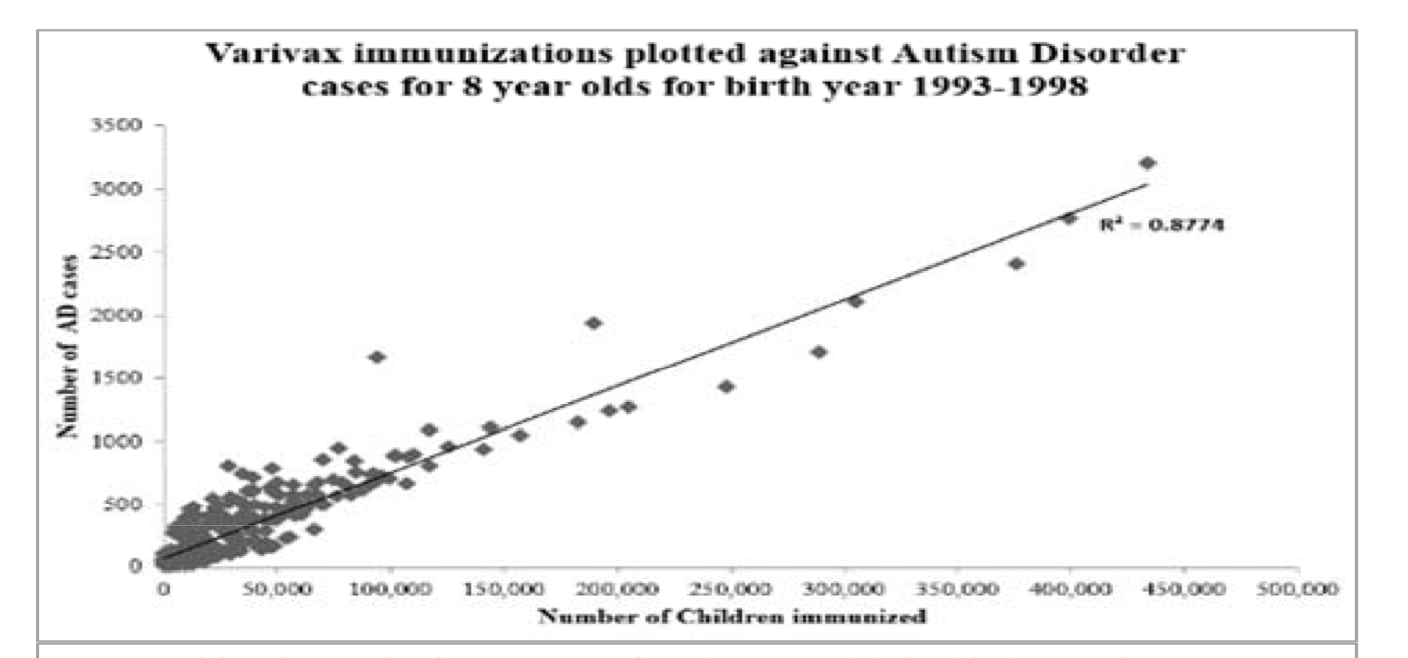 Contains Glutamate
Contains Aluminum
*TA Deisher et al., Journal of Public Health and Epidemiology  6(9), 271-284, 2014.
[Speaker Notes: Samantha/Autism_Varicella_Deisher_2014.pdf]
Influenza
Bacteria can Swim Across Leaky Gut Barrier!
Are they escaping the toxic gut enviroment?
GUT
BLOOD
Or are they coming in to help us out??
Does Influenza Virus                         Transport Sulfate?
Influenza virus 
Infects muscle cells and causes muscle wasting*
Incorporates sulfated mucopolysaccharides synthesized by the host cell into its own plasma membrane**
Inhibits mucopolysaccharide incorporation into the host cell's membrane.**

Is viral infection an opportunity to steal sulfate     from muscle cells and deliver it to the blood?
* HA Kessler et al., JAMA 1980 243(5), 461-462.
**Nakamura and Compans, Virology 79(2), 1977, 381-392.
[Speaker Notes: Treasures/incorporation_of_sulfate_into_influenza_glycoproteins.pdf]
Is This True More Generally?*
More sulfur showed up in multiple tissues following infection
Infected animals
Mucopolysaccharides labelled with radioactive sulfur to measure growth
*Bernhard Muschlien, Inflammations and Their Therapy by Means of Isopathy
[Speaker Notes: ./text_with_example_of_bacteria_cause_sulfate_renewal_German.text

Treasures/bactera_renew_sulfate_German.pdf


Fig. 3: Increase of the MPS-synthesis in the connective tissue of liver, spleen, heart, kidney, cartilage, skin, aorta and bones (rats), controlled by measuring the 35S-sulfate deposit in the SMPS after the infection with Pasteurella multocida. (Universal nonspecific mesenchyme reaction after infection.) 
MPS = mucopolysaccharides.]
Influenza (Viral Disease)
1/3 of infected individuals are asymptomatic
These are people with plenty of sulfate?
Flu vaccine is aggressively promoted in US and elsewhere for protection
Often required in healthcare workers
Big mistake in pregnant women (mercury)
Claims of effectiveness are probably exaggerated
Treatment includes Tamiflu and dextran sulfate
Flu Vaccine Increases Risk to Other Respiratory Infections*
Double-blind randomized                                 trial conducted in Hong Kong
115 children aged 6–15 years 
Received 2008–2009 seasonal trivalent              influenza inactivated vaccine (TIV) or placebo
Monitored over following 9 months
TIV recipients did not have a significant reduction in risk to flu
TIV recipients had a 4.4-fold increased risk to non-influenza infections
*BJ Cowling et al., CID 2012:54, 1778-1783.
[Speaker Notes: ./influenza_vaccine_increases_risk_to_respiratory_infection.pdf]
Studies find flu shots can harm your heart, infant and fetus*
Flu vaccines only work against 10% of the viruses that cause flu-like symptoms
Flu vaccines elicit inflammatory reactions that may harm the human heart, the developing fetus and the fragile immune system of infants
Do the theoretical benefits really outweigh the known harms?
*Sayer Ji,
 naturalcuresnotmedicine.com/2014/06/studies-find-flu-shots-can-harm-heart-infant-fetus.html
[Speaker Notes: http://www.greenmedinfo.com/blog/studies-find-flu-shots-can-harm-your-heart-infant-and-fetus]
Supplement and Dietary Protection from Influenza*
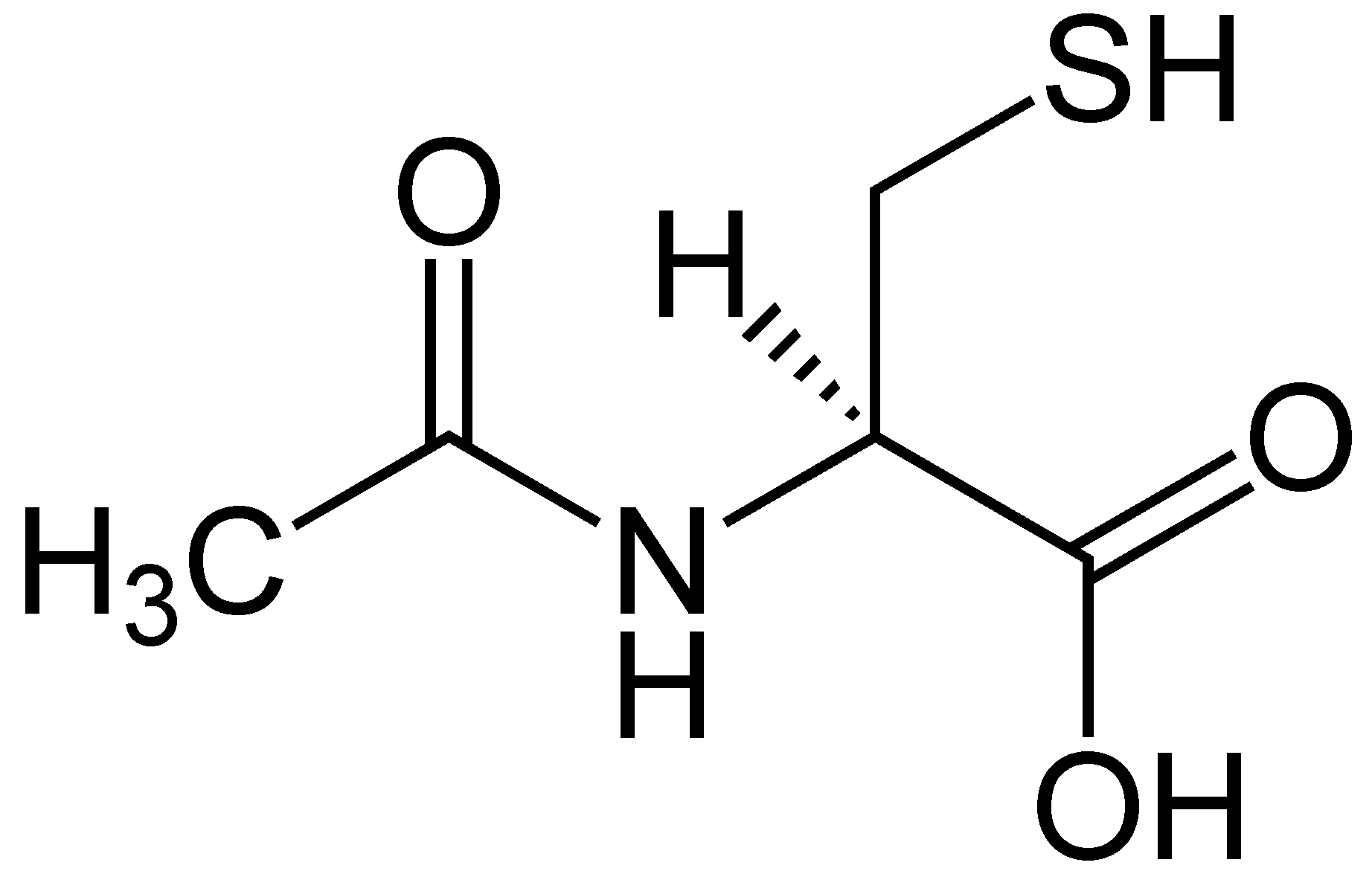 N-acetyl cysteine
Green tea (catechines)
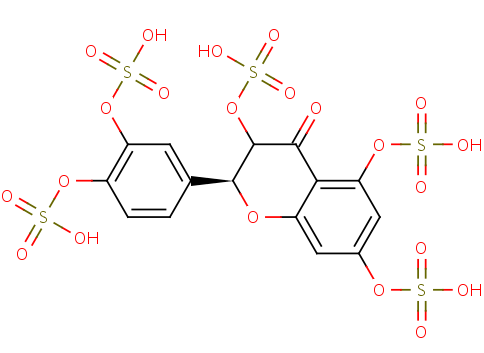 *S. De Flora et al.,  Eur Respir J 10 (7): 1535–1541.
[Speaker Notes: Where?]
Muscle Aches and Pains with Flu*
“Patients with an influenza-like illness should be observed for signs and symptoms of rhabdomyolysis and myoglobinuria during the course of their illness”

Is the virus leaching sulfate                                 from the muscles?
*RA Minow et al., Ann Intern Med. 1974;80(3):359-361.
[Speaker Notes: ./rhabdomyolisis_flu.text]
Tamiflu and dextran sulfate are drugs to suppress flu virus replication that are   imitations of products produced by gut bacteria
"TLR5-mediated sensing of gut microbiota is necessary for antibody responses to seasonal influenza vaccination”*
Intestinal microbes enhance the ability of the flu vaccine to "take”
Weaker flu vaccine response in germ-free mice or mice treated with antibiotics
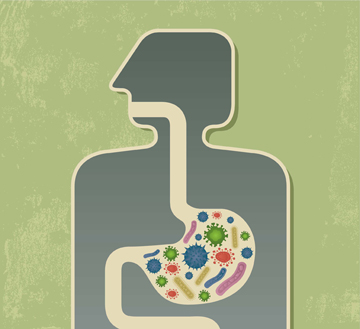 *J.Z. Oh et al.,  Immunity, doi:10.1016/j.immuni.2014.08.009, 2014.
[Speaker Notes: ./bacteria_boost_flu_vaccine_response.pdf
http://www.the-scientist.com//?articles.view/articleNo/40973/title/Bacteria-Boost-Viral-Vaccine-Response/]
“Flu is a threat and Tamiflu is the answer?”*
Tamiflu inactivates neuraminidase  
This prevents viral entry into cells
Side effects include:
Convulsions, delirium and delusions
Allergic reactions including anaphylaxis  
Hepatitis and elevated liver enzymes
Nausea, diarrhea
Nightmares
Headache
Skin rash
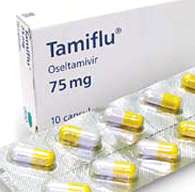 *http://articles.mercola.com/sites/articles/archive/2012/02/07/
recommended-tamiflu-has-flawed-results.aspx
“Flu is a threat and Tamiflu is the answer?”*
Tamiflu inactivates neuraminidase  
This prevents viral entry into cells
Side effects include:
Convulsions, delirium and delusions
Allergic reactions including anaphylaxis  
Hepatitis and elevated liver enzymes
Nausea, diarrhea
Nightmares
Headache
Skin rash
Shikimate is a precursor to the 
active ingredient in Tamiflu
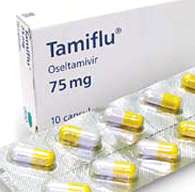 *http://articles.mercola.com/sites/articles/archive/2012/02/07/
recommended-tamiflu-has-flawed-results.aspx
Inhibition of Neuraminidase by Dextran Sulfate*
Negatively charged, sulfated polysaccharide
Synthesized from sucrose by lactic-acid bacteria
Suppresses replication of influenza A virus strain
Induces viral aggregation at cell surface
Inhibits neuraminidase activity (likely due to its negative charge)
Used as drug to treat flu
*H Yamada et al., Antiviral Res. 2012 Dec;96(3):344-52.
Inhibition of Neuraminidase by Dextran Sulfate*
Negatively charged, sulfated polysaccharide
Synthesized from sucrose by lactic-acid bacteria
Suppresses replication of influenza A virus strain
Induces viral aggregation at cell surface
Inhibits neuraminidase activity (likely due to its negative charge)
Used as drug to treat flu
A bacterium that interferes with flu virus      can continue to synthesize and transport 
dextran sulfate to distant places.
Dextran sulfate as a drug is a “trick”.
*H Yamada et al., Antiviral Res. 2012 Dec;96(3):344-52.
Dextran Sulfate
[Speaker Notes: Chemical structure of dextran sulfate sodium (DSS), a sulfated polysaccharide, and its biological activities. DSS (1–5% in drinking water or diet) induces colitis in rodents. Treatment with DSS (1% in diet) after DMH exposure produces colonic adenocarcinoma [44]. The tumorigenicityof DSS is non-genotoxic effects [20]. Cycle treatment with 3% DSS (MW 54,000, 7 days) and distilled water (14 days) produces colonic tumors [45]. DSS increases the number of ACF induced by AOM [19].]
WIKI on Dextran
The antithrombotic effect of dextran is mediated through its binding of red blood cells, platelets, and the endothelial cells in the vascular wall, increasing their electronegativity and thus reducing red blood cell aggregation and platelet adhesiveness.
Side Effects from Dextran Sulfate Treatment
Anaphylaxis (itchy rash, throat swelling, and low blood pressure) 
Excess fluid in blood
Pulmonary edema
Cerebral edema
Platelet dysfunction
The molecule by itself can’t multiply whereas bacteria that produce it can!!
Recapitulation
Better to prevent flu than to treat it
Better to prevent flu through nutrition than through vaccines
Flu is associated with aching muscles: is the virus forcing muscles to give up their sulfate for redistribution to the vasculature?
Is glyphosate’s disruption of gut bacteria causing increased susceptibility to flu?
Treating flu can lead to severe “side effects”
Are these the consequence of the virus being aborted early before it can follow through on its promise to deliver sulfate to the blood stream?
Antibiotics
“We've reached the end of antibiotics, period... We're here. We're in the post-antibiotic era. There are patients for whom we have no therapy, and we are literally in a position of having a patient in a bed who has an infection, something that five years ago even we could have treated, but now we can't.”

Dr. Arjun Srinivasan
Frontline, October 22, 2013
[Speaker Notes: http://www.naturalnews.com/046041_CRE_superbugs_drug-resistant_infections_modern_plague.html]
Antibiotics Cause Obesity*
Obese and lean humans differ in microbiota  
In humans, antibiotics early in life are associated with increased risk of being overweight later in childhood 
Antibiotics are used in farm animals to promote growth
In mouse studies, certain bacteria are preferentially harmed and the imbalance is sustained after antibiotics are no longer administered
*LM Cox et al., Cell 158, 705–721, August 14, 2014.
[Speaker Notes: http://www.the-scientist.com//?articles.view/articleNo/40773/title/Antibiotics--Immunity--and-Obesity/
./antibiotics_cause_obesity_in_mice.pdf
./antibiotics_obesity.pdf]
Disrupted Gut Bacteria Lead to Obesity*
*LM Cox et al., Cell 158, 705–721, August 14, 2014
[Speaker Notes: Glyphosate/gut_bacteria_disruption_obesity_2014.pdf]
Association of Antibiotics in Infancy With Early Childhood Obesity*
69% of children were exposed to antibiotics before end of first year
This increase was associated with increased risk to obesity, with broad spectrum antibiotics having a more significant role
Asthma and wheezing also predicted obesity
NOTE: Glyphosate is a broad-spectrum antibiotic
*L. Charles Bailey et al., JAMA Pediatr. Published online September 29, 2014
Poultry firms systematically feed antibiotics to flocks*
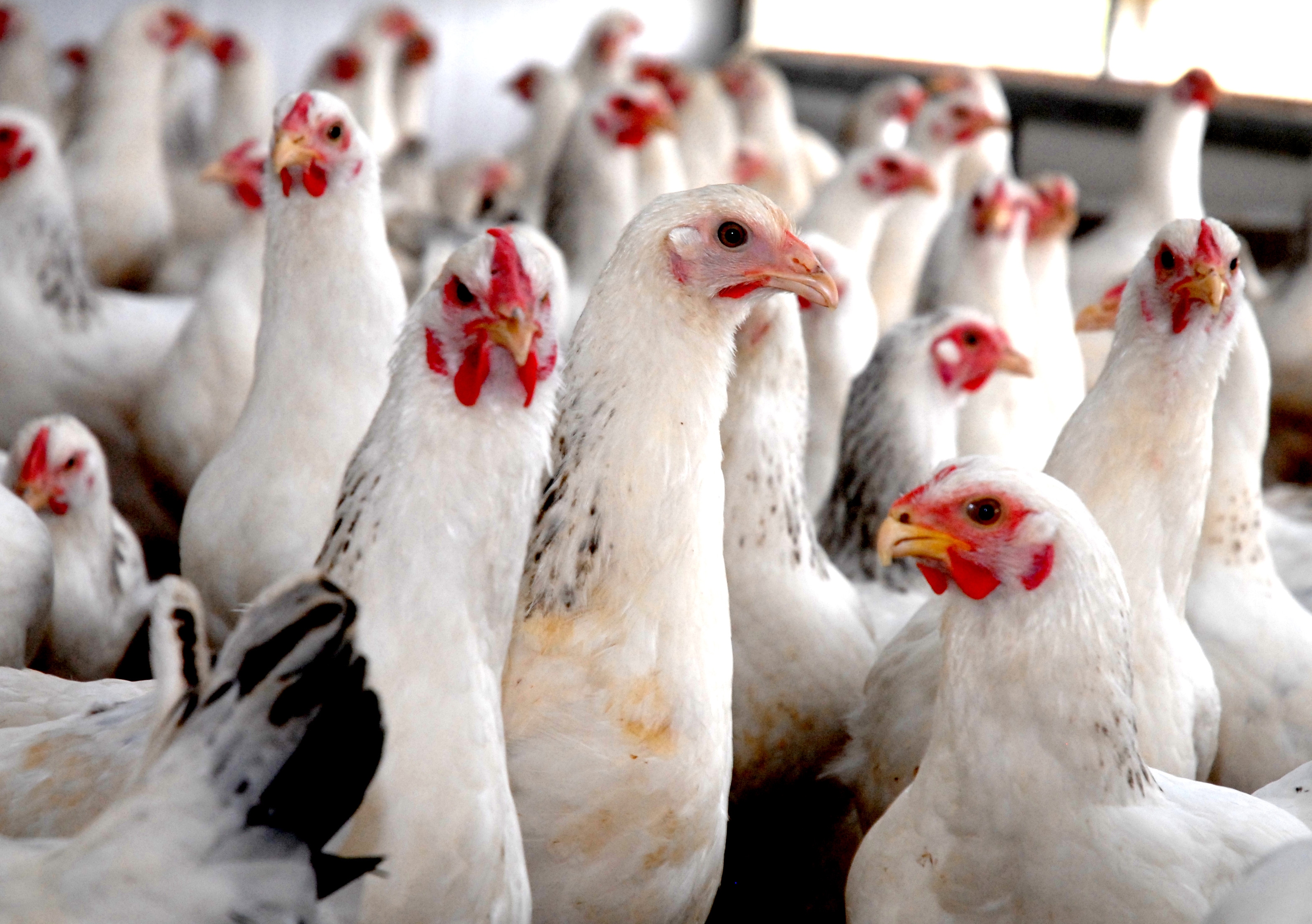 Low dose antibiotics                                         were routinely used                                                                  in five major poultry                                                             firms:  Tyson, Pilgrim’s,                                            Perdue, George’s and Koch. 
Use of any antibiotic at chronic low levels leads to increased resistance to multiple other antibiotics
*http://www.reuters.com/investigates/special-report/
farmaceuticals-the-drugs-fed-to-farm-animals-and-the-risks-posed-to-humans/
[Speaker Notes: Reuters_antibiotics_chickens.pdf]
Missing Microbes!
Quotes from Missing Microbes*
“Over the past decade, patients admitted to our hospitals are on average sicker than they have been in the past. Chemotherapies are more successful, but there are more side effects. Patients are surviving more complicated surgeries, but recovery takes longer.”

“Transplantation saves lives but requires immuno-suppressive drugs, making people vulnerable to infection. … More hospitalized patients receive more drugs of all kinds, including agents that suppress gastric acid and gut motility, and, of course, more antibiotics, often multiple kinds, simultaneously and sequentially.”
*M.J. Blaser, Missing Microbes, p. 187
[Speaker Notes: I have the book – H pylorus in particular]
Clostridium difficile*
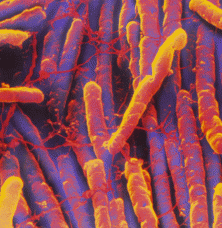 In US, 250,000 people are hospitalized                        each year for C diff infections, and                                    14,000 of them die
C diff infections became more severe                                    about 10 years ago
Several different strains with different                        deletions lead to more toxins
Points to some common change in the environment
Same highly toxic clones are present in both Europe and North America
*M.J. Blaser, Missing Microbes, p. 188
“Helicobacter pylori and Esophageal Disease: Wake-up Call?”*
Marshall and Warren discovered Helicobacter pylori in 1979-1982, and won the Nobel prize in medicine in 2005 
H pylori  gastritis  ulcers
GERD Barrett’s esophagus                                         Esophageal cancer
INVERSE relationship with H pylori!
Today, fewer than 6% of US children carry H pylori
This is setting them up for many diseases
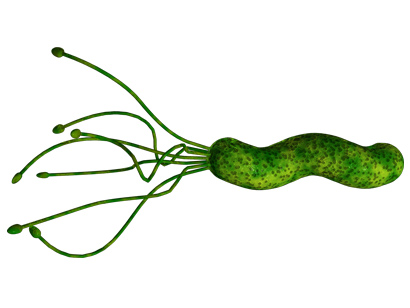 *MJ Blaser, Gastroenterology. Dec 2010; 139(6): 1819–1822
[Speaker Notes: ./H_pylori_esophageal_disease.pdf]
More Issues with Loss of H Pylori*
Stomach produces grehlin and leptin to control appetite
H pylorus regulates this
Could childhood onset diabetes and obesity be tied to loss of H pylori?

“If H pylori protects our esophagus, our airways, and maybe our waistline, should we now begin thinking about giving it back in some form, especially to children?
*MJ Blaser, Gastroenterology. Dec 2010; 139(6): 1819–1822
[Speaker Notes: ./H_pylori_esophageal_disease.pdf]
H pylori (HP) suppression linked to kidney stones*
Oxalobacter formigenes (OF) protect from calcium oxalate stones (kidney stones)
Amoxicillin and clarithromycin are commonly administered to treat H pylori infection
“Antibiotics for HP infection effectively reduced colonization with OF, an effect present at 1 and 6 months after treatment. The lasting elimination of OF could be associated with hyperoxaluria and be a factor in recurrent kidney stone disease.”
*V Kharlamb et al., J Endourol. 2011 Nov;25(11):1781-5.
H pylori (HP) suppression linked to kidney stones*
Oxalobacter formigenes (OF) protect from calcium oxalate stones (kidney stones)
Amoxicillin and clarithromycin are commonly administered to treat H pylori infection
“Antibiotics for HP infection effectively reduced colonization with OF, an effect present at 1 and 6 months after treatment. The lasting elimination of OF could be associated with hyperoxaluria and be a factor in recurrent kidney stone disease.”
Autistic children have high serum oxalate.
There’s also the glyphosate connection.
*V Kharlamb et al., J Endourol. 2011 Nov;25(11):1781-5.
Antibacterial Soaps!
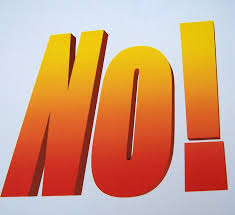 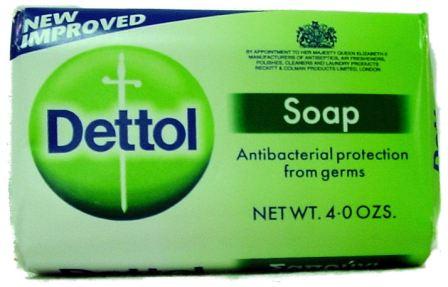 Antiseptic Mouthwash Raises Blood Pressure*
Bacteria in the mouth reduce nitrates and nitrites to nitric oxide – relaxes vessels and lowers blood pressure
Antiseptic mouthwash treatment reduced oral nitrite production by 90% (p < 0.001) and plasma nitrite levels by 25% (p = 0.001) compared to the control period 
Systolic and diastolic blood pressure increased by 2–3.5 mm Hg
*V Kapil et al., Free Radic Biol Med. Feb 2013; 55(C): 93–100.
[Speaker Notes: ./nitrate_reducing_bacteria_in_mouth.pdf]
Fungicides Leading to Aspergillus Resistance in Humans*
Diseases caused by Aspergillus affect millions of people worldwide, causing high morbidity and mortality
Samples from rural areas in West Yorkshire where fungicide was used on crops  were resistant to human antifungal treatments
Transplant patients, those with leukaemia and people who suffer from severe asthma are all especially susceptible
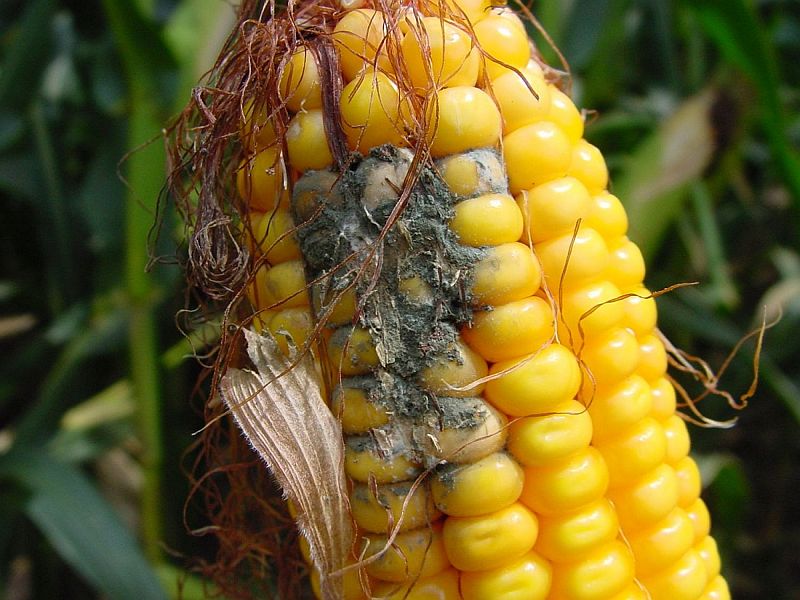 *manchester.ac.uk/discover/news/article/?id=12497
[Speaker Notes: http://www.manchester.ac.uk/discover/news/article/?id=12497
./fungicides_aspergillus.pdf]
Bacteria have a lot of weapons that they can use to fight off antibiotics*
They can break them down
They can build a barrier so they can’t get into the cell
They can pump them out
They can wait them out: go into hibernation
They share ideas with their “friends”
*Dr. Arjun Srinivasan,Frontline, October 22, 2013,
Bacteria Can Wait it Out to Tolerate Antibiotics*
“The great therapeutic achievements of antibiotics have been dramatically undercut by the evolution of bacterial strategies that overcome antibiotic stress”

One example:
E. coli repeatedly exposed to ampicillin adapt to stay dormant for longer periods of time—just long enough to outlast the antibiotic treatment.
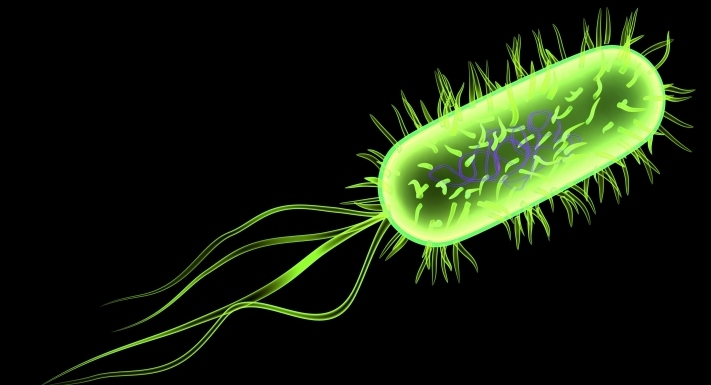 *O Fridman et al., Nature (2014) doi:10.1038/nature13469
[Speaker Notes: http://www.nature.com/nature/journal/vaop/ncurrent/full/nature13469.html?message-global=remove

./bacteria_hibernate_antibiotics.pdf	
O. Fridma et al., “Optimization of lag time underlies antibiotic tolerance in evolved bacterial populations,” Nature, doi:10.1038/nature13469, 2014.]
Lyme Disease and Chronic Fatigue
“Lyme Disease: Call for a “Manhattan Project” to combat the epidemic”*
Lyme disease is the                                           most common tick-borne                                 illness today
Mainly women and children
CDC has grossly underestimated the count
Number of US cases may be has high as one million, and is at least 6-fold higher than AIDS
Vaccine-based solution is not an option
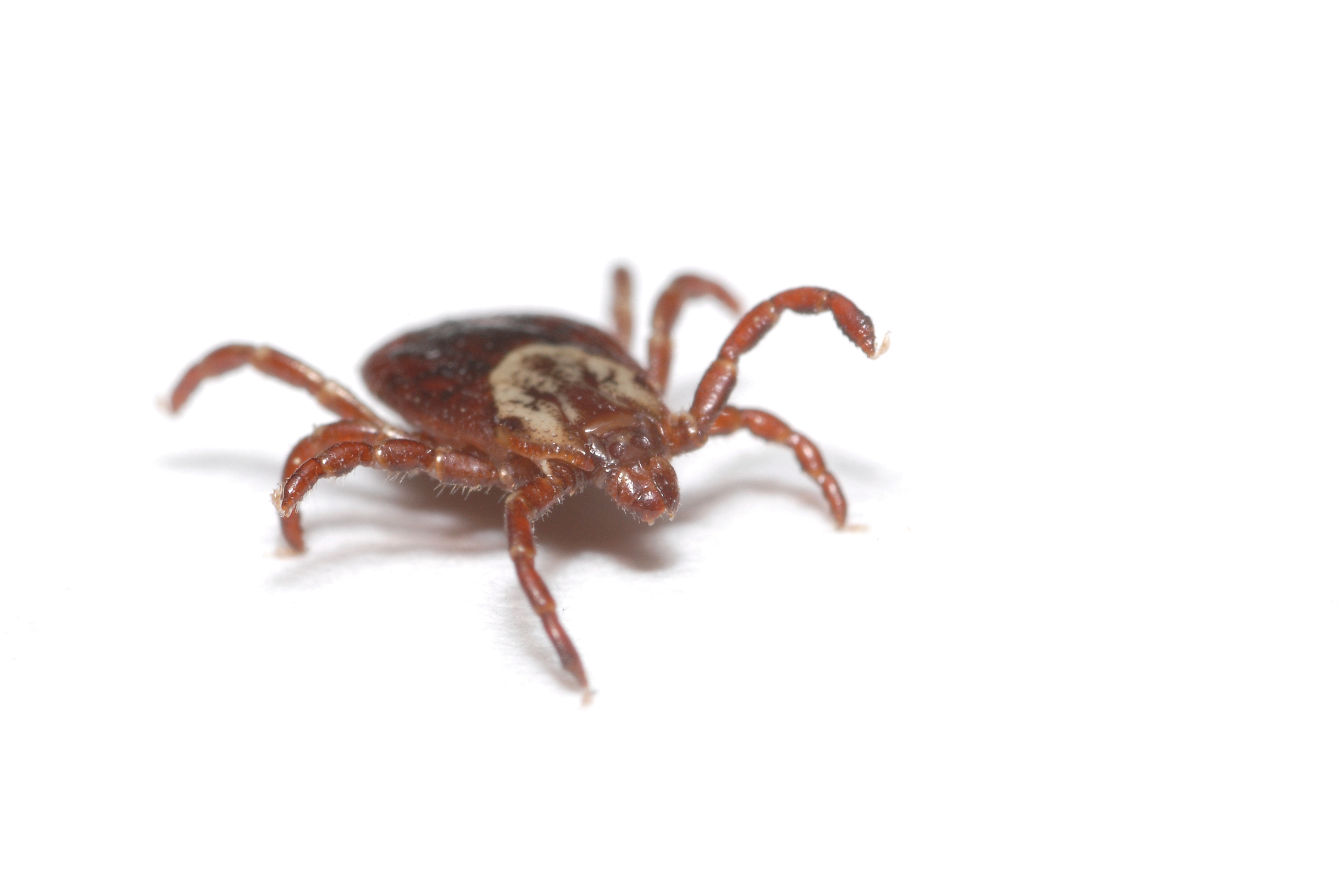 *RB Stricker and L Johnson, PLOS Pathogens 2014 10(1):e1003796.
[Speaker Notes: ./Lyme_disease_epidemic_2014.pdf]
Is Lyme Disease Linked to Autism, Parkinson’s and Other Chronic Conditions?*
Lyme is now the #1 vector-borne disease in America, rising from #5 in 2009.
Disrupted gut bacteria enhance symptoms
Metal toxicity enhances symptoms
Lyme can predispose the child to autism
Lyme can imitate Parkinson’s disease in the adult
*healing4soul.com/articles/lyme/227-is-lyme-disease-
linked-to-autism-parkinsons-and-other-chronic-conditions
[Speaker Notes: http://www.healing4soul.com/articles/lyme/227-is-lyme-disease-linked-to-autism-parkinsons-and-other-chronic-conditions]
WIKI on Borrelia burgdorferi
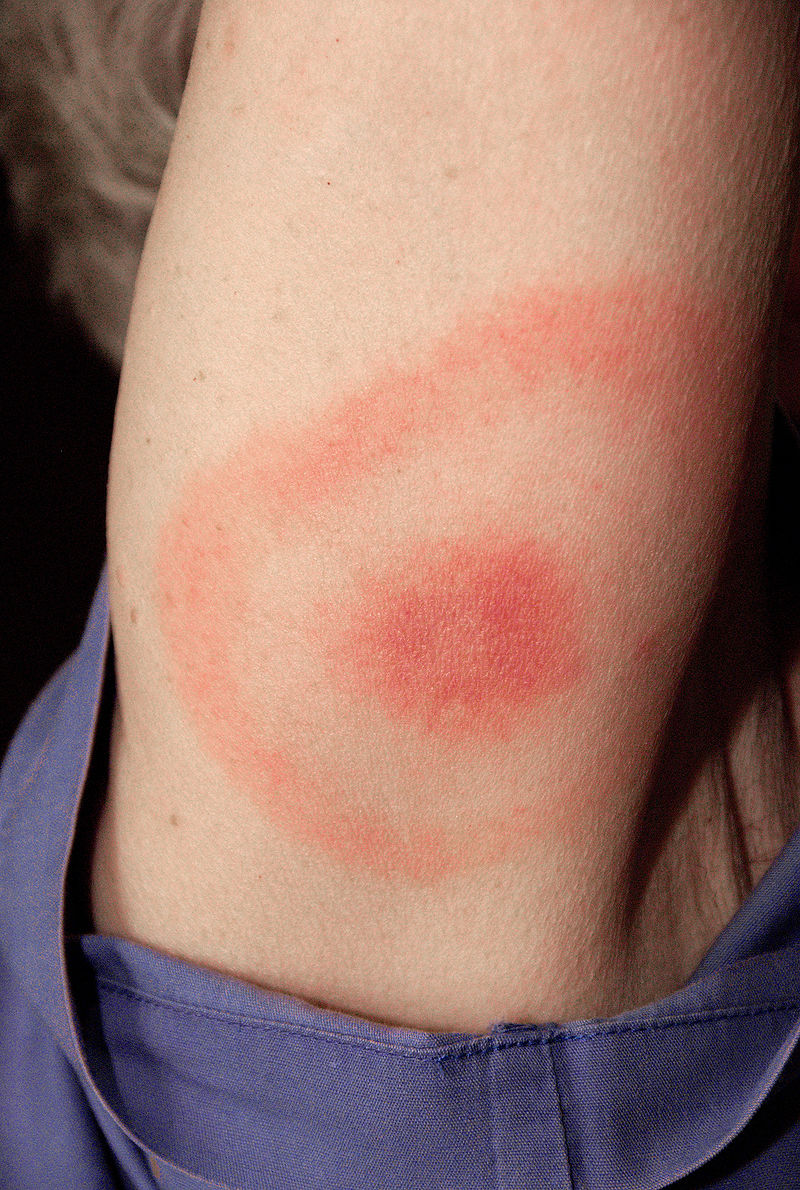 “B. burgdorferi [infective agent in Lyme disease] is one of the few pathogenic bacteria that can survive without iron, having replaced all of its iron-sulfur cluster enzymes with enzymes that use manganese, thus avoiding the problem many pathogenic bacteria face in acquiring iron.”
B. burgdorferi infections have been linked to non-Hodgkin lymphomas – commonly associated with pesticides
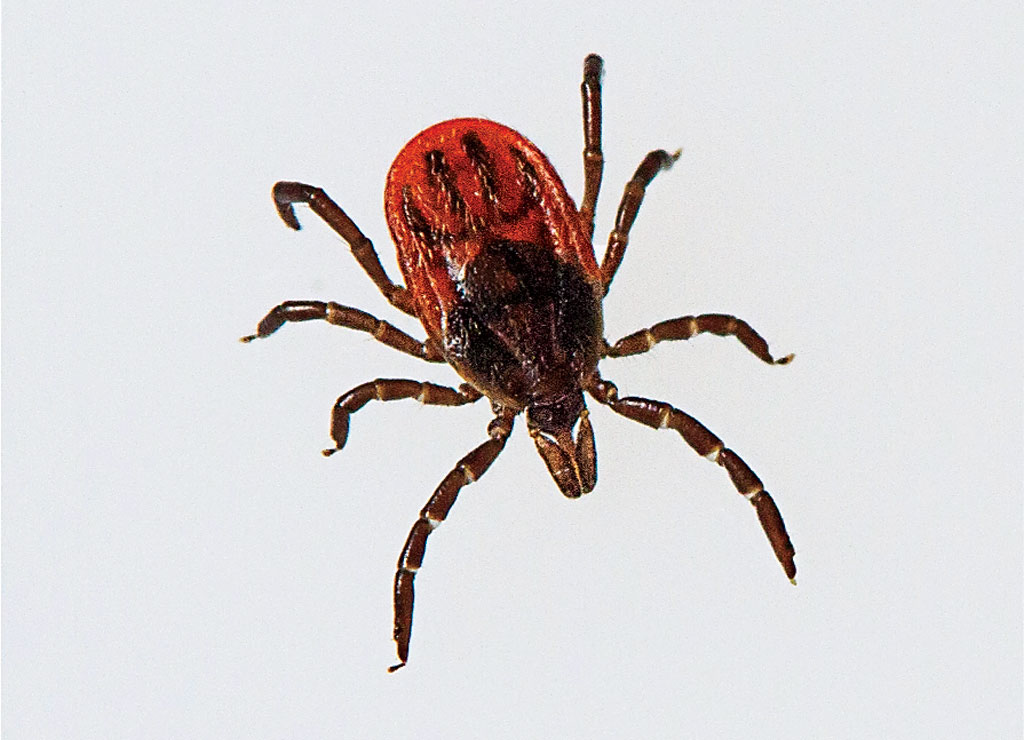 WIKI on Borrelia burgdorferi
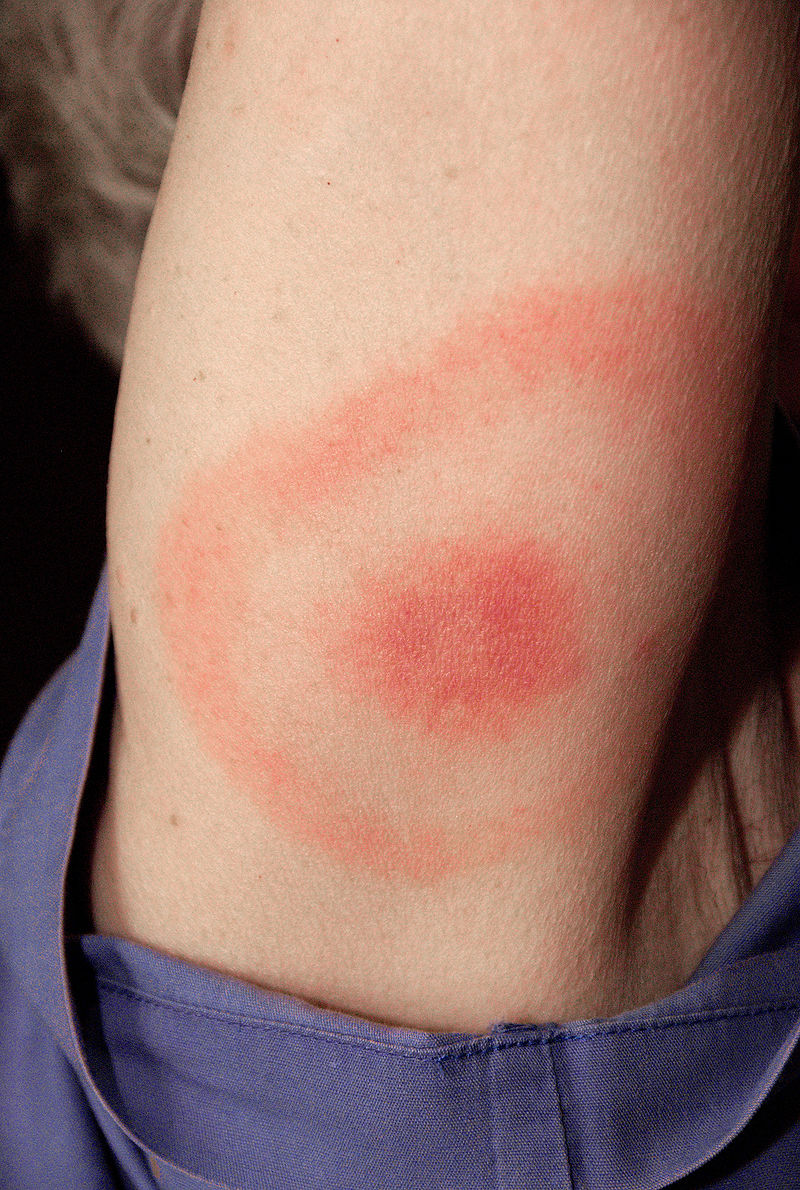 “B. burgdorferi [infective agent in Lyme disease] is one of the few pathogenic bacteria that can survive without iron, having replaced all of its iron-sulfur cluster enzymes with enzymes that use manganese, thus avoiding the problem many pathogenic bacteria face in acquiring iron.”
B. burgdorferi infections have been linked to non-Hodgkin lymphomas – commonly associated with pesticides
Is this connected to the dysbiosis of manganese associated with glyphosate exposure?
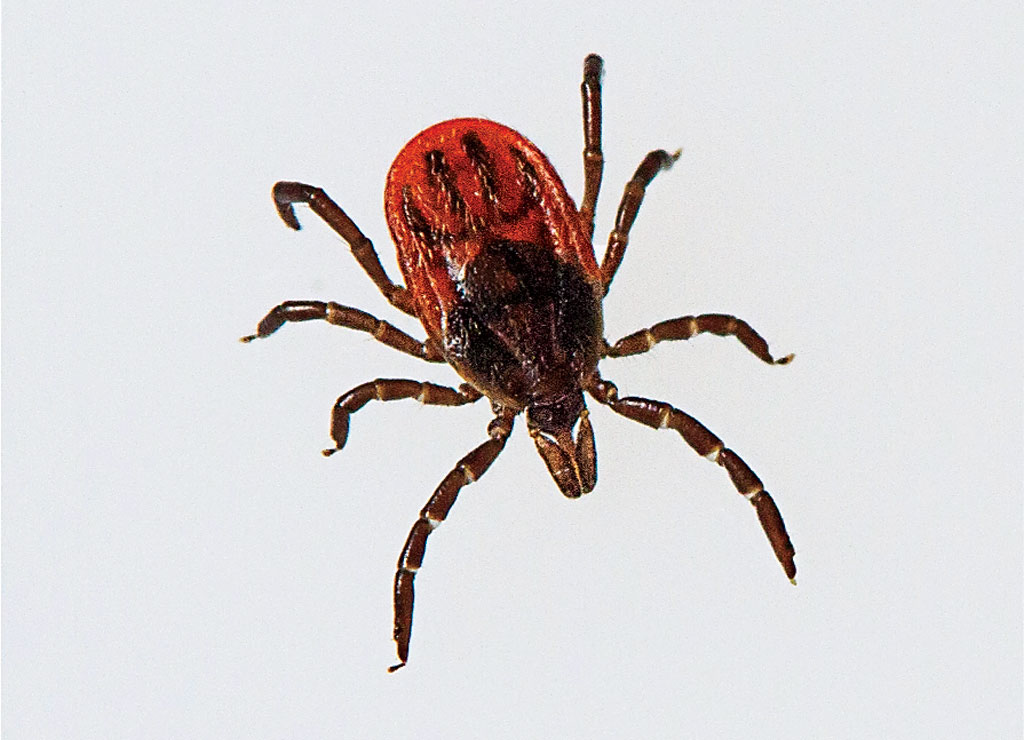 Lyme Pathogen Induces Autophagy*
Borrelia induces pro-inflammatory IL-1β and IL-6 expression in human cells
Borrelia also induces autophagy expression
 Clears cellular debris
Impaired autophagy expression leads to enhanced production of inflammatory agents

Hypothesis: Manganese is needed for healthy autophagy
*K Buffin et al., J. Biol. Chem. 2013, 288:8658-8666.
[Speaker Notes: Glyphosate/Lyme_pathogen_induces_autophagy.pdf]
Summary
Our gut bacteria are essential to our health, and they are in trouble
The gut-brain axis links gut dysbiosis to neurological disorders & obesity
Vaccines are not the answer: they are a causal factor in autism, anaphylaxis and food allergies
Antibiotics are not the answer: they are leading to massive antibiotic resistance among bacteria and a dead end in treatment plans
Influenza and other infections can be explained as ways to improve the distribution of sulfate and manganese to the tissues